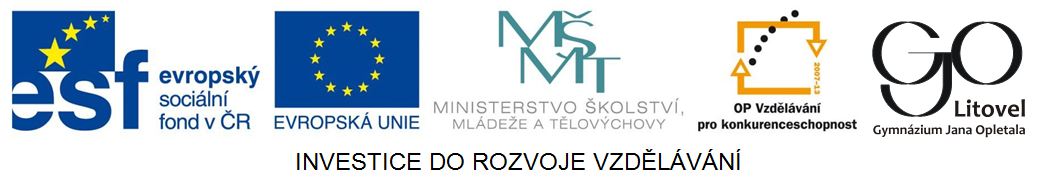 Časový 4. pád
Wie lange ist er schon in Tschechien?
     Schon eine Woche /einen Monat, ein Jahr, …/
Wie lange muss er noch im Krankenhaus bleiben?
Noch eine Woche/einen Tag, einen Monat, …/
Wie oft kannst du deine Oma besuchen?
Jeden Tag /jedes Wochenende, jede Woche, 
jedes Jahr, …/
Wann hast du zuletzt Berlin besichtigt?
      Letztes Jahr /letzte Woche, letztes Wochenende, letzten      Monat …/
Všimni si:
Ich muss diesen Monat nach Frankreich fliegen.
2012 hatte er einen Autounfall.
Er kann Anfang Januar ins Gebirge fahren.

Wann? 
jeden Morgen = morgens		jeden Mittag = mittags
jeden Abend = abends		jede Nacht = nachts
jeden Freitag = freitags		jeden Tag = täglich

Zapamatuj si:
Er kommt morgen. (zítra)  x  Er kommt am Morgen. (ráno)
Sie kommt morgen früh. (zítra ráno)
I. Cvičení - doplň koncovky:
Wie lange hast du schon die Wohnung?
Schon ein- Woche/ Fast ein- Monat/ Erst ein- Tag.
Wann warst du zuletzt bei deinen Groẞeltern?
Letzt- Woche/ Letzt- Jahr/ Letzt- Ferien/  Letzt- Monat/ Letzt- Wochenende
Wann fahrt ihr ins Riesengebirge?
Nächst- Woche/ Nächst- Samstag/ Nächst- Jahr/ Nächst- Sommerferien
Wann besuchst du deine Freundin?
Jed- Tag/ Jed- Wochenende/ Jed- Mittwoch/ Jed- Monat/ Jed- zwei Wochen/ Jed- drei Tage
II. Cvičení - doplň:
Jed- Morgen putze ich meine Zähne. Dann fahre ich jed- Tag zur Arbeit. Jed- Mittag gehe ich essen.
Letzt- Monat kam es zu einem Unfall. Ich bin nach ein- Tag mit groẞen Schmerzen zum Arzt gegangen.
Ich musste jed- Stunde trinken, jed- zwei Tage zur Kontrolle, ich sollte jed- halben Tag Medikamente nehmen. Ich war letzt- Woche gar nicht in der Arbeit. Es ist noch nicht besser. Jed- Tag habe ich Schmerzen und schon ein-  Woche  liege ich im Bett.
Ich muss noch ein-  Monat zu Hause bleiben.
III. Cvičení – přelož:
1. už měsíc			2. teprve jednu hodinu
3. příští rok		4. každý týden
5. minulý pátek		6. na začátku září
7. každé poledne	8. ještě jeden den
9. ještě hodinu		10. příští týden
11. na konci ledna	12. tento měsíc
13. příští víkend		14. minulé prázdniny
15. každé léto		16. ještě jednu minutu
17. už jen jednu noc	18. každé dva měsíce
Řešení – I. cvičení:
Wie lange hast du schon die Wohnung?
Schon eine Woche/ Fast einen Monat/ Erst einen Tag.
Wann warst du zuletzt bei deinen Groẞeltern?
Letzte Woche/ Letztes Jahr/ Letzte Ferien/  Letzten Monat/ Letztes Wochenende
Wann fahrt ihr ins Riesengebirge?
Nächste Woche/ Nächsten Samstag/ Nächstes Jahr/ Nächste Sommerferien
Wann besuchst du deine Freundin?
Jeden Tag/ Jedes Wochenende/ Jeden Mittwoch/ Jeden Monat/ Jede zwei Wochen/ Jede drei Tage
Řešení – II. cvičení:
Jeden Morgen putze ich meine Zähne. Dann fahre ich jeden Tag zur Arbeit. Jeden Mittag gehe ich essen.
Letzten Monat kam es zu einem Unfall. Ich bin nach einem Tag mit groẞen Schmerzen zum Arzt gegangen.
Ich musste jede Stunde trinken, jede zwei Tage zur Kontrolle, ich sollte jeden halben Tag Medikamente nehmen. Ich war letzte Woche gar nicht in der Arbeit. Es ist noch nicht besser. Jeden Tag habe ich Schmerzen und schon eine  Woche  liege ich im Bett.
Ich muss noch einen  Monat zu Hause bleiben.
Řešení – III. cvičení:
1. schon einen Monat		2. erst eine Stunde
3. nächstes Jahr			4. jede Woche
5. letzten Freitag			6. Anfang September
7. jeden Mittag			8. noch einen Tag
9. noch eine Stunde		10. nächste Woche
11. Ende Januar			12. diesen Monat
13. nächstes Wochenende	14. letzte Ferien
15. jeden Sommer		16. noch eine Minute
17. nur noch eine Nacht	18. alle zwei Monate
Zdroje

BAUMBACH, R., VÁCLAVKOVÁ, G. Mluvnice němčiny. 1. vydání. FIN PUBLISHING Olomouc, 1997. ISBN 80-86002-13-6.

DUSILOVÁ, D., EBEL, M., GOEDERT, R., KOLOCOVÁ, V., VACHALOVSKÁ, L. Nová cvičebnice německé gramatiky. Nakladatelství POLYGLOT, Praha. Třetí vydání, dotisk 2002. ISBN 80-86-195-10-4.

HELBIG, G., BUSCHA, J. Deutsche Grammatik. Ein Handbuchbuch für den Ausländerunterricht. 15., durchgesehene Auflage 1993. Langenscheidt Verlag. Germany. ISBN 3-324-00118-8.

MOTTA, G., CVIKOWSKA, B., VOMÁČKOVÁ, O., ČERNÝ, T. Direkt 2 neu. Němčina pro střední školy. Učebnice a pracovní sešit. Nové přepracované vydání: Tomáš Černý,  Klett nakladatelství s. r. o., Praha 2012. ISBN 978-80-7397-101-4.